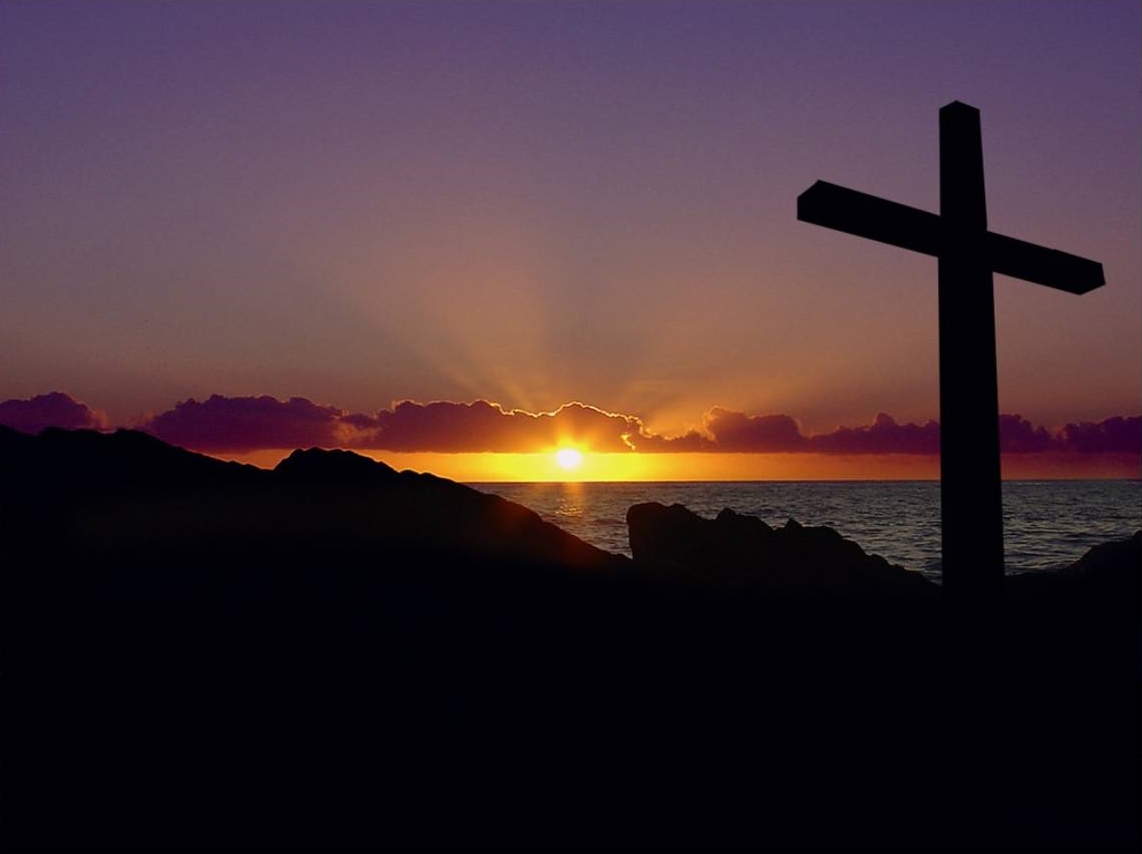 Messages  from  Daniel  Chapter  9
Facilitator:  Carl Arosarena
2015 Fall prophecy series
Present Truth!
“Wherefore I will not be negligent to put you always in remembrance of these things, though ye know [them], and be established in the present truth.” 2 Peter 1:12
There are many precious truths contained in the Word of God, but it is "present truth" that the flock needs now. I have seen the danger of the messengers running off from the important points of present truth, to dwell upon subjects that are not calculated to unite the flock and sanctify the soul. Satan will here take every possible advantage to injure the cause.  {Early Writings 63.1}  
     But such subjects as the sanctuary, in connection with the 2300 days, the commandments of God and the faith of Jesus, are perfectly calculated to explain the past Advent movement and show what our present position is, establish the faith of the doubting, and give certainty to the glorious future. These, I have frequently seen, were the principal subjects on which the messengers should dwell.  {Early Writings 63.2}
DAY 1 – Sabbath November 21st
Daniel Chapter 8 in Review
God further details the works of the Little Horn as both a civil and religious power that wages war against God and His people – Daniel 8:9-12
God introduces “the daily” and the “abomination of desolation” as the two desolators that ravage the host (God’s people), AND God’s sanctuary – Daniel 8:13
God introduces the chazown vision, chronicling two parallel histories spanning 2520 years. These histories typify the fate of the two classes referenced in the Everlasting Gospel – Daniel 8:19; Genesis 3:15
God introduces the mar`eh vision in light of the chazown vision for those living at the Time of the End – Daniel 8:16 vs. Daniel 8:17
God presents the prophetic span of time (from a yet disclosed starting point) until He will begin His works in the Plan of Redemption as High Priest in the Most Holy Place – Daniel 8:14
Daniel 9 – Preparation for “Receiving” Prophecy
“… O Daniel, I am now come forth to give thee skill and understanding.  At the beginning of thy supplications the commandment came forth, and I am come to show [thee]; for thou [art] greatly beloved: therefore understand the matter, and consider the vision.” Daniel 9:22, 23
Intellectually
“Thy words were found, and I did eat them; and thy word was unto me the joy and rejoicing of mine heart: for I am called by thy name, O LORD God of hosts.”  Jeremiah 15:16
Spiritually
Health Reform – Daniel 1; Ezekiel 3:1-3; Revelation 10:8-10 
Confession, Prayer & Repentance – Daniel 2:17-23; 9:1-23; Leviticus 26:40-42 
Dress Reform – Daniel 91-19; Zechariah 3:1-5; Matthew 22:11; Philippians 3:8, 9
[Speaker Notes: Daniel chapter 9 begins by stating that Daniel “understood by books the number of the years… in the desolations of Jerusalem” (Daniel 9:2).  Daniel was making diligent study of the books of the Law and of the Prophets when he understood the time and terms of the desolation of Israel.  By reviewing the prophecies of Jeremiah (Jeremiah 25:12; 29:10; 2 Chronicles 36:21), Daniel understood that Israel would be in captivity for 70years.  However,  it was only by studying the book of the Law of Moses, Leviticus, that Daniel understood the cause of the captivity and why it would last that time.  Further Daniel came to understand the terms for reconciliation with God so that He might look upon His people favorably and deliver them from their captivity (Leviticus 26:40-46).  PLEASE READ Leviticus 25 and 26 at this time to understand the reason for Israel’s captivity, the details of their captivity and that which would be required to bring reconciliation to God and His Law.
   Daniel, acting as a proxy to the High Priest, understood what God required of His people to begin the process of restoration.  It was Daniel’s expressed purpose to fulfill these requirements on his behalf and that of his people corporately.   See Lesson #22 entitled The Prayers of the Prophet for more details.]
The 70-Week & 2300-Day Time Prophecies
Jesus’ 2nd Coming
70-Weeks
457BC
1844AD
34AD
1798AD
408BC
538AD
7-wks
62-wks
1-wk
1,260 days
Dark Ages
1810-Years
490-Years
2300-Days
“…Unto two thousand and three hundred days; then shall the sanctuary be cleansed.” Daniel 8:14
[Speaker Notes: Recall that the prophet Daniel was given a detailed account of world empires and their reign in Chapter 8. However, the commencement of the “2300-day” period of Daniel 8:14 remained a question to be answered by the end of the chapter.  In His perfect wisdom, God provided the answer to Daniel in Chapter 9, through the angel Gabriel, in light of a parallel prophecy, given specifically for Daniel’s people, the Nation of Israel.  This parallel prophecy, spanning 70 prophetic weeks, or 490 literal years, would coincide with the start of the 2,300-day time prophecy and would be a subset of the larger prophecy.  The 70-week period served as a final probationary term for the Nation of Israel and included one of the most important prophecies in the entire Bible. In order to understand the interpretation of the concurrent prophecies, it is necessary to introduce another Literary Tool and Principle used in other areas of the Bible.

Summary Followed by Detail:  Often, the Bible will provide a complete summary of an event or message, and immediately follow the summary with the details. For example, the Creation story is summarized in the first verse of Genesis chapter 1.  The remaining verses of chapter 1 and the entirety of chapter 2 provide the details that expound upon that single verse.  Other examples of the use of this literary technique are found in Leviticus 16 and the verses of interest for this study, Daniel 9:24-27.]
The 70-Week & 2300-Day Time Prophecies
70-Weeks
457BC
408BC
27AD
34AD
C
E
B
A
7-wks
62-wks
1-wk
49-Years
434-Years
D
7-Years
2,300-Days
“Seventy weeks are determined upon thy people and upon thy holy city…” Daniel 9:24
[Speaker Notes: SUMMARY – 70weeks
 "Seventy weeks are determined upon thy people and upon thy holy city, to finish the transgression, and to make an end of sins, and to make reconciliation for iniquity, and to bring in everlasting righteousness, and to seal up the vision and prophecy, and to anoint the most Holy"  Daniel 9:24.

The verse first states that 70 prophetic weeks are “determined” [meaning to divide, cut-off, decreed, settled, marked out], specifically for the Nation of Israel. It then provides a summary of the events to take place within the span of the 70-weeks.  Jesus, the Kinsman Redeemer, alone fulfills all the points of this prophecy.

 Finish transgressions: (Isa 53:4-11; Heb 4:15, 16; Jude 1:24, 25) 
 Make an end of sins: (John 1:29, 19:30; Matt 27:50; Heb 2:14; 9:12; 10:12-14)
 Make reconciliation for iniquity:  (Matt 20:28; Eph 1:3-7; 2 Cor 5:18-21; Gal 3:13, 14;  Heb 9:11, 12)
 Bring in everlasting righteousness: (Matt 3:15; 2 Cor 5:21; Jer 23:6; Isa 60:21; Heb 1:1-6)
 Seal up visions and prophecy: (Gen 3:15; Deut 18:18, 19; Mark 1:15; John 5:39, 19:30; Luke 18:31, 24:25-27; Acts 1:15-20, 7:1-8:4; Daniel 12:4, 9)
 Anoint the Most Holy: (Matt 3:15, 16; John 3:34; Heb 9:11, 12; 1 Kings 8:62-64; Ex 29:4-9; 40:9-16; Psalm 133:2; Acts 2:2-18)]
The 70-Week & 2300-Day Time Prophecies
70-Weeks
457BC
408BC
27AD
34AD
C
B
A
E
7-wks
62-wks
1-wk
434-Years
49-Years
D
7-Years
2,300-Days
“…from the going forth of the commandment to restore and to build Jerusalem unto the Messiah the Prince [shall be] seven weeks, and threescore and two weeks:” Daniel 9:25
[Speaker Notes: DETAIL I – 69weeks "Know therefore and understand, [that] from the going forth of the commandment to restore and to build Jerusalem unto the Messiah the Prince [shall be] seven weeks, and threescore and two weeks: the street shall be built again, and the wall, even in troublous times." Daniel 9:25

A., B.  There would be 7+62=69 prophetic weeks (483years) counted from the last of three decrees authorizing the restoration of Jerusalem, reinstating self-rule for the Nation of Israel, until Messiah the Prince.  In the autumn of 457B.C, King Artaxerxes I commissioned Ezra to restore the temple in Jerusalem and appoint magistrates over the land of Israel (Ezra 7:21-26).  Rebuilding the temple required 46 years to complete. However, the wall and the streets required an additional 3 years; all were completed by 408B.C, 49 years after the decree (John 2:20; Daniel 9:25)

 C.  The word Messiah, whose Latin translation is Christos or Christ, means the Anointed One.  The event being referenced is Jesus’ baptism; when at age 30, He was anointed by the Holy Spirit in the fall of A.D.27, inaugurating His earthly ministry (Matt 3:16, 17; John 1:41; Mark 1:15; Num 4:3, 47)]
The 70-Week & 2300-Day Time Prophecies
70-Weeks
457BC
27AD
408BC
34AD
C
E
B
A
7-wks
62-wks
1-wk
49-Years
434-Years
D
2,300-Days
7-Years
“And after threescore and two weeks shall Messiah be cut off, but not for himself: …” Daniel 9:26
[Speaker Notes: DETAIL I – 69weeks
"And after threescore and two weeks shall Messiah be cut off, but not for himself: and the people of the prince that shall come shall destroy the city and the sanctuary; and the end thereof [shall be] with a flood, and unto the end of the war desolations are determined" Daniel 9:26.

D.  After the 62-weeks, Christ was cut off or killed, not for Himself, but for you and me! Jesus was crucified in the middle of the 70th week: the 1st month of the Jewish calendar, 14th day, at noon, in the spring of A.D.31 (Isa 53:4-12, John 3:16; Ex 12:1-6; John 19:14; Daniel 9:27).  Details of other prophecies are also highlighted in the verse:
 The overthrow of the Nation of Israel in A.D.70 (F.) is foretold including the desolation of the city of Jerusalem and the sanctuary by the first desolator, Pagan Rome.  [See Matthew 22:7; 23:37-39; 24:1, 2, 15-20; Deuteronomy 28:49-57]
 The rise of the second desolator, Papal Rome, coming in as a “flood” is predicted (Rev 12:6, 14-17). Also foretold is Papal Rome’s continuation until the "determined" end of the time of scattering – the First End of the Indignation, A.D.1798 (Daniel 11:31-36). [See Lesson 21, Daniel 8 - Part 3 study guide]]
The 70-Week & 2300-Day Time Prophecies
70-Weeks
1798AD
70AD
34AD
538AD
408BC
27AD
E
F
H
G
C
B
62-wks
1-wk
Dark Ages
Time of 
the End
434-Years
D
1,260-Years
2,300-Days
7-Years
“…and the people of the prince that shall come shall destroy the city and the sanctuary; and the end thereof [shall be] with a flood…” Daniel 9:26
[Speaker Notes: DETAIL I - 69weeks
"And after threescore and two weeks shall Messiah be cut off, but not for himself: and the people of the prince that shall come shall destroy the city and the sanctuary; and the end thereof [shall be] with a flood, and..."  Daniel 9:26

E.  The stoning of Stephen by Jewish leaders "sealed-up" the prophetic 70-Week probationary period for the Nation of Israel and commenced the spreading of the gospel to the Gentiles (Daniel 9:24-27; Acts 7; 9:1-31; 13:42-48).  As he was being stoned, Stephen saw in vision Jesus, standing at the right hand of God the Father, indicative of a change in dispensation (Acts 7:54-60; compare Hebrews 1:3).  The Christian Church was officially the ambassadors of the gospel of Christ to the world. 

G.  The year, A.D.538, marked the end of 1,260 years of desolation by the first scourge, Paganism (the “daily”), over Literal Israel. The year also marked the commencement of another 1,260 year reign of desolations by Papalism (the Little Horn of Daniel 7:8, 24, 25), over Spiritual Israel. Lastly, the Dark Ages began in this year; an era of spiritual darkness where the Bible was banned on threat of death, and whereby worldly, power-hungry men, who introduced many false doctrines, controlled the church (Daniel 8:12; Revelation 13:5-7).]
The 70-Week & 2300-Day Time Prophecies
70-Weeks
70AD
1798AD
27AD
408BC
34AD
538AD
C
E
F
H
G
B
62-wks
1-wk
Dark Ages
Time of 
the End
434-Years
D
1,260-Years
2,300-Days
7-Years
“And he shall confirm the covenant with many for one week: and in the midst of the week he shall cause the sacrifice and the oblation to cease …” Daniel 9:27
[Speaker Notes: DETAIL II – 1week
“And he shall confirm the covenant with many for one week: and in the midst of the week he shall cause the sacrifice and the oblation to cease, and for the overspreading of abominations he shall make [it] desolate, even until the consummation, and that determined shall be poured upon the desolate.” Daniel 9:27

C., D., E. Jesus, coming to His own, though they received Him not, confirmed the last week of the 70-Week prophecy with the Nation of Israel (John 1:11; Matt 10:5-7; 18:21, 22). In rejection of Jesus, the Lamb of God, He was crucified in the middle of the 70th week (spring A.D.31), bringing the earthly sanctuary and its ritual sacrifices to their fulfillment and end. Jesus, at this time, entered into covenant with a new spiritual house that He alone had built, the Christian Church. Divine mercy pled with the Nation of Israel for an additional 3½ years after Jesus' ascension, fulfilling the 70-Week probationary period.  Thus marked the forfeiture of chosen status by the literal Nation of Israel and its replacement by Spiritual Israel (Matt 23:37-24:2; 26:26-29; 1 Pet 2:4-10; 1 Cor. 3:9-17;  Acts 1:5, 8; 2:1-4; Gal 1:1, 11-13).]
The 70-Week & 2300-Day Time Prophecies
2nd Coming of Christ
70-Weeks
70AD
1798AD
1844AD
27AD
34AD
538AD
C
E
F
H
G
I
1-wk
Dark Ages
Time of 
the End
D
1,260-Years
2,300-Days
7-Years
“…and for the overspreading of abominations he shall make [it] desolate, even until the consummation, and that determined shall be poured upon the desolate[desolator].” Daniel 9:27
[Speaker Notes: DETAIL II – 1week
“And he shall confirm the covenant with many for one week: and in the midst of the week he shall cause the sacrifice and the oblation to cease, and for the overspreading of abominations he shall make [it] desolate, even until the consummation, and that determined shall be poured upon the desolate [desolator].”  Daniel 9:27
 
F. The Nation of Israel’s rejection of Christ and suppression of truth resulted in their rejection by God, and punishment by the first desolator, Pagan Rome, in A.D.70 (Matt 28:11-15; Acts 4:13-22; Matt 21:37-41; 22:7; 24:15-20; Luke 13:1-9).
G., H. Abominations would abound (overspread) for 1,260 years under the second desolator, Papal Rome, until an appointed time, when punishment would be poured-out upon it.  The fall of the Papacy in A.D.1798 marked the First End of the Indignation; end of the host being trodden down, and the start of the prophetic Time of the End (Dan 11:36).

I.  The end of the prophetic 2,300-day prophecy on October 22, 1844 marked the Last End of the Indignation. It also commenced judgment in heaven, the Antitypical Day of Atonement, when Jesus as High Priest entered the Most Holy Place for the cleansing of the heavenly sanctuary (Daniel 8:14, 19; Acts 17:31; Jude 14, 15; Revelation 20:12).
Events occurring on October 22, 1844:
 The Great Disappointment (bitter experience) for those Millerites who sincerely ate the Little Book of Daniel (Revelation 10:8-10) 
 Commencement of the Antitypical Day of Atonement [Investigative Judgment in heaven – Matthew 22:9-14]
 Jesus and the Father move from the Holy Place into the Holiest of Holy in Heaven (Daniel 7:9, 10, 13, 14)
 The Last End of the Indignation is fulfilled where the sanctuary is no longer trodden down (Daniel 8:13, 19)
 The cleansing of the heavenly sanctuary commences (Daniel 8:13, 14)
 Prophetic time had come to an end – prophecies no longer would be based on time (Revelation 10:6)
 The Third Angel of Revelation 14 joins the first two in sounding (Revelation 14:9-11)
 **The faithful in Christ enter in with Christ into the Most Holy Place by faith while those who have rejected the first two angel’s messages and now the third, offer their prayers into the Holy Place where Satan receives and deceives them.  The  “foolish virgins” and “wicked” in Adventism are overthrown by “Cyrus”, to whom the gates have been opened by the Lord and none can shut (Isaiah 45:1-3; Revelation 3:8). 

**
Early Writings 42.1-3: Then I was shown that the commandments of God and the testimony of Jesus Christ relating to the shut door could not be separated, and that the time for the commandments of God to shine out with all their importance, and for God's people to be tried on the Sabbath truth, was when the door was opened in the most holy place in the heavenly sanctuary, where the ark is, in which are contained the ten commandments. This door was not opened until the mediation of Jesus was finished in the holy place of the sanctuary in 1844. Then Jesus rose up and shut the door of the holy place, and opened the door into the most holy, and passed within the second veil, where He now stands by the ark, and where the faith of Israel now reaches.  {EW 42.1} 
     I saw that Jesus had shut the door of the holy place, and no man can open it; and that He had opened the door into the most holy, and no man can shut it (Revelation 3:7,8); [SEE PAGE 86. SEE ALSO APPENDIX.] and that since Jesus has opened the door into the most holy place, which contains the ark, the commandments have been shining out to God's people, and they are being tested on the Sabbath question.  {EW 42.2} 
     I saw that the present test on the Sabbath could not come until the mediation of Jesus in the holy place was finished and He had passed within the second veil; therefore Christians who fell asleep before the door was opened into the most holy, when the midnight cry was finished, at the seventh month, 1844, and who had not kept the true Sabbath, now rest in hope; for they had not the light and the test on the Sabbath which we now have since that door was opened.

Spiritual Gifts Volume 1 pg 259 - Those who rejected the first message could not be benefited by the second; neither were they benefited by the midnight cry, which was to prepare them to enter with Jesus by faith into the most holy place of the heavenly sanctuary. And by rejecting the two former messages, they have so darkened their understanding that they can see no light in the third angel's message, which shows the way into the most holy place.  I saw that as the Jews crucified Jesus, so the nominal churches had crucified these messages, and therefore they have no knowledge of the way into the most holy, and they cannot be benefited by the intercession of Jesus there. Like the Jews, who offered their useless sacrifices [after the tearing of the veil – Matthew 27:51], they offer up their useless prayers to the apartment which Jesus has left; and Satan, pleased with the deception, assumes a religious character, and leads the minds of these professed Christians to himself, working with his power, his signs and lying wonders, to fasten them in his snare. Some he deceives in one way, and some in another. He has different delusions prepared to affect different minds. Some look with horror upon one deception, while they readily receive another. Satan deceives some with Spiritualism. He also comes as an angel of light and spreads his influence over the land by means of false reformations. The churches are elated, and consider that God is working marvelously for them, when it is the work of another spirit. The excitement will die away and leave the world and the church in a worse condition than before.]
DAY 2 – Sunday November 22nd
Seventh-day Adventism’s 70-Weeks
Close of Probation
A Time of Trouble
70-Weeks
3rd Decree
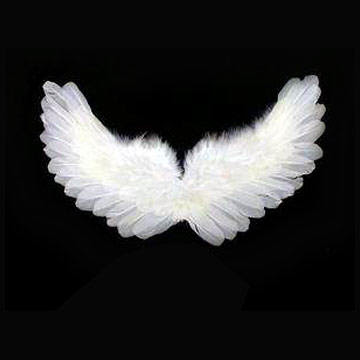 457BC
34AD
408BC
70AD
Ancient Israel
7-wks
62-wks
1-wk
Final Warning
A Time of Rebuilding
Apostasy
Close of Probation
A Time of Trouble
3rd Angel Arrives
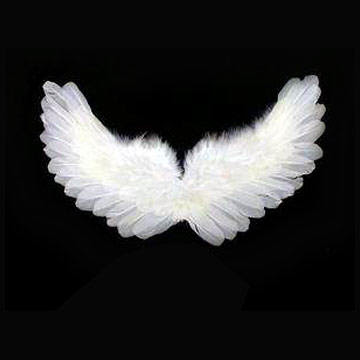 AD1844
Sunday Law
Adventism
“time is no more…”
A Time of Rebuilding
Apostasy
Final Warning
[Speaker Notes: Selected Messages Volume 3, pg 338: Each of the ancient prophets spoke less for their own time than for ours, so that their prophesying is in force for us. "Now all these things happened unto them for ensamples: and they are written for our admonition, upon whom the ends of the world are come" (1 Corinthians 10:11). "Not unto themselves, but unto us they did minister the things, which are now reported unto you by them that have preached the gospel unto you with the Holy Ghost sent down from heaven; which things the angels desire to look into" (1 Peter 1:12).]
Significance of the 70-week Prophecy:  Part 1 – the 49 Weeks
70-Weeks
457BC
34AD
408BC
7-wks
62-wks
1-wk
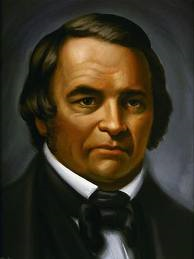 Inspiration of William Miller I
William Miller
(1782-1849)
Early Writings 229: God sent His angel to move upon the heart of a farmer who had not believed the Bible, to lead him to search the prophecies. Angels of God repeatedly visited that chosen one, to guide his mind and open to his understanding prophecies which had ever been dark to God's people. The commencement of the chain of truth was given to him, and he was led on to search for link after link, until he looked with wonder and admiration upon the Word of God. He saw there a perfect chain of truth. That Word which he had regarded as uninspired now opened before his vision in its beauty and glory. He saw that one portion of Scripture explains another, and when one passage was closed to his understanding, he found in another part of the Word that which explained it. He regarded the sacred Word of God with joy and with the deepest respect and awe.  {EW 229.1} ….God called him to leave his farm, as He called Elisha to leave his oxen and the field of his labor to follow Elijah. With trembling, William Miller began to unfold to the people the mysteries of the kingdom of God, carrying his hearers down through the prophecies to the second advent of Christ. With every effort he gained strength. As John the Baptist heralded the first advent of Jesus and prepared the way for His coming, so William Miller and those who joined with him proclaimed the second advent of the Son of God.  {EW 229.2}
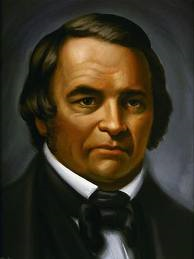 Inspiration of William Miller II
William Miller
(1782-1849)
Great Controversy 1888, 320.1: Endeavoring to lay aside all preconceived opinions, and dispensing with commentaries, he [William Miller] compared scripture with scripture by the aid of the marginal references and the concordance. He pursued his study in a regular and methodical manner; beginning with Genesis, and reading verse by verse, he proceeded no faster than the meaning of the several passages so unfolded as to leave him free from all embarrassment. When he found anything obscure, it was his custom to compare it with every other text which seemed to have any reference to the matter under consideration. Every word was permitted to have its proper bearing upon the subject of the text, and if his view of it harmonized with every collateral passage, it ceased to be a difficulty. Thus whenever he met with a passage hard to be understood, he found an explanation in some other portion of the Scriptures. As he studied with earnest prayer for divine enlightenment, that which had before appeared dark to his understanding was made clear. He experienced the truth of the psalmist's words, “The entrance of Thy words giveth light; it giveth understanding unto the simple.” [Psalm 119:130.] 
   He had devoted two years to the study of the Bible, when, in 1818, he reached the solemn conviction that in about twenty-five years Christ would appear for the redemption of his people. {GC88 329.2}
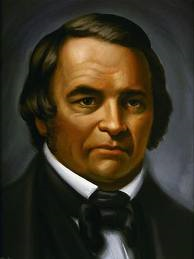 Inspiration of William Miller III
William Miller
(1782-1849)
But the churches generally did not accept the warning. Their ministers, who, as watchmen "unto the house of Israel," should have been the first to discern the tokens of Jesus' coming, had failed to learn the truth either from the testimony of the prophets or from the signs of the times. As worldly hopes and ambitions filled the heart, love for God and faith in His word had grown cold; and when the advent doctrine was presented, it only aroused their prejudice and unbelief. The fact that the message was, to a great extent, preached by laymen, was urged as an instrument against it. As of old, the plain testimony of God's word was met with the inquiry: "Have any of the rulers or of the Pharisees believed?" … The message which God had sent for the testing and purification of the church revealed all too surely how great was the number who had set their affections on this world rather than upon Christ. The ties which bound them to earth were stronger than the attractions heavenward. They chose to listen to the voice of worldly wisdom and turned away from the heart-searching message of truth.  {GC 1888, 380.1}
“Those who are engaged in proclaiming the third angel's message are searching the Scriptures upon the same plan that Father Miller adopted… In the little book entitled "Views of the Prophecies and Prophetic Chronology," Father Miller gives the following simple but intelligent and important rules for Bible study and interpretation:--  {RH, November 25, 1884 par. 23}
Miller’s Cycle of 7’s
Leviticus 25:3-8 
V3. Six years thou shalt sow thy field, and six years thou shalt prune thy vineyard, and gather in the fruit thereof;  
V4. But in the seventh year shall be a sabbath of rest unto the land, a sabbath for the LORD: thou shalt neither sow thy field, nor prune thy vineyard. 
V8. And thou shalt number seven sabbaths of years unto thee, seven times seven years; and the space of the seven sabbaths of years shall be unto thee forty and nine years.  
V9. Then shalt thou cause the trumpet of the jubilee to sound on the tenth [day] of the seventh month, in the day of atonement shall ye make the trumpet sound throughout all your land.  
 v10. And ye shall hallow the fiftieth year, and proclaim liberty throughout [all] the land unto all the inhabitants thereof: it shall be a jubilee unto you; and ye shall return every man unto his possession, and ye shall return every man unto his family.
The 49 Weeks in Type - Numbering to Pentecost
2nd Month
3rd Month
1st Month
14
15
16
30
1-30
1
2
3
4
Day:
49
1
2
3
16
17-46
47
48
50
Count:
Feast Days: (Spring Time)
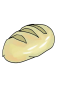 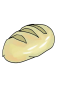 Passover
Unleavened Bread
Weeks
(Pentecost)
First Fruits
Event:
Eat Passover, leave Egypt  in haste
Murmuring at the Edge of Red Sea
Red Sea Crossing
Sinai Covenant- Old Covenant
10 Commandments spoken
Moses and elders on  Sinai
Verses:
Ex 12:1-12; Lev 23:5
Ex 13:3, 4, 17-20; 23:15; 1 Cor 10:1-4
Ex 14:1-3; Rom 6:3-5
Ex 19:1, 3-8; Jer 31:31, 32
Ex 19:10-20:17
Ex 24:1-18
Wave Loaves
Lev 23:17-21
[Speaker Notes: The history of the first 49 days of the Nation of Israel highlights:
 Being delivered by the mighty hand of God
 Being washed (justified and set aside for holy use)  - 1 Corinthians 10:1-4
 A preparatory work before meeting God face-to-face
 Entering into Covenant with God
 Receiving His 10 Commandments]
Events Leading to the Lord’s Indignation towards the Houses of Israel
The 49 Weeks in Type
Exodus from Egypt – God reaffirms His covenant with the House of Israel (Exodus 19:3-8)
Northern Kingdom (Samaria) taken captive and scattered
Start of 1st Indignation
(Isaiah 10:5,6, 24-27)
Kingdom divided into
Northern & Southern Kingdoms 
(1 Kings 11:11-13, 
28-40)
450yrs of apostasy under the Judges of Israel (Judges 21:25)
723BC
677BC
S. Kingdom (Judah) taken captive and scattered
Start of 2nd Indignation
(Lev 25, 26; 2 Kings 21:1-15; Jer. 50:17, 18)
Israel turns its back on God and demands a king from among men 
(1 Samuel 8)
40yrs in the wilderness due to rebellion 
(Ex 16:35; Num 14:27-37, 32:13; Deut 8:2-5; Psalm 95:6-11)
490 years
490 years
Israel transitions from a Theocracy, where God  rules to a Monarchy where men rule
40yrs of apostasy in the wilderness
(Numbers 13, 14)
490yrs of apostasy (Ex 23:10, 11; Lev 25:1-7, 26:33-35; Jer. 25:12, 29:10; Isaiah 5:1-7)
450yrs of apostasy (Acts 13:20)
[Speaker Notes: The number 49 is a factor of the number 490,  just as the number 10, signifying completeness as in the 10 Commandments, is its multiplicative factor.  We see a theme associated with the number 490 (and 49 as its factor), namely, Probation.  God would try His people for two consecutive periods of 490years to see if they would obey His voice and keep His covenant.  The first 490 year probationary period began with the Nation’s travels through the wilderness for 40 years and its first 450years as a nation in the Promised Land under the judges.  The Nation concluded this first probationary period in failure as it turned its back upon God and demanded an earthly king (1 Samuel 8). 
  The second 490year period began with the anointing of Saul as King and extended to the captivity of Manasseh, King of Judah by the Assyrians in 677B.C.  Manasseh’s captivity, a result of flagrantly breaking the covenant of God which included allowing the land to keep its Sabbath every seven years,  is noted as an “earnest”, or down-payment of the  eventual fall of the Jewish Nation to the Babylonians 60 years later. 
  These two probationary periods precede the final 490 year probation (70-Week Prophecy) communicated by the prophet Daniel to the Nation of Israel.   In essence, the probationary periods are started by a work of revival, reformation and entering into covenant with the Lord (49 years of rebuilding) so that He may fulfill His purposes through us. Just as after 49 years of the 7-year cycle of the land keeping its rest would beckon the Jubilee, a time of restoration, setting captives free and the rest/restoration of the land, so too the 49 years was to bring forth righteousness among God’s people, symbolizing our eternal rest.  Through 10 consecutive terms of 49years (490years), God purposed to have a fruitful vineyard bearing good fruit.  Unfortunately, at the conclusion of each time of probation, He only beheld wild grapes (Isaiah 5:1-7).]
49 Week Prophecy – A Time of Rebuilding
7-Weeks (49yrs)
3rd Decree
Rebuilding of Ancient Israel
457BC
408BC
46 yrs
3 yrs
A Time of Rebuilding
A  [figurative]
 “Jubilee”
46 years to rebuild the temple of the LORD
Moses was called up to the Lord for 46 days on Mt. Sinai to receive the 2 tablets of the 10 Commandments, engraved by the hand of God (Ex 24:12-18)
  The first table contains 4 commandments, the second table has 6 commandments
  There are 46 Jubilees (50-years) that make up the term 2300years 
  46 Years separating the scattering of the Northern and Southern Kingdoms of Israel
  46 Years from the First End and Last End of God’s Indignation with Israel
  46 Years to build Christ’s spiritual house, Adventism (1798-1844)
  Every human body has 46 chromosomes; WE are the temple of the LORD! (1 Cor 3:16)
49 Week Prophecy – A Time of Rebuilding
7-Weeks (49yrs)
3rd Decree
Rebuilding of Ancient Israel
457BC
408BC
46 yrs
3 yrs
A Time of Rebuilding
A  [figurative]
 “Jubilee”
3 years to rebuild the streets and walls
The streets, the Old Paths of the early Christian Church (White Horse Era), were to be rebuilt in troublous times!
  The Walls, (the Commandments – a wall of protection) were finished in 52 days at the hands of Nehemiah
  As the breaches in the wall were being repaired (Isa 58:12), a threefold union conspired to stop the work – Nehemiah 4
[Speaker Notes: The Walls are a Symbol of God’s Law. It is that which is a shield and defense while you abide within them (Isaiah 28:5, 6), but apostasy causes the walls to be torn down, bringing reproach (1 Samuel 25:16; 1 Kings 3:1; 2 Chronicles 36:19, Proverbs 24:31-34; Isaiah 5:1-5; Nehemiah 2:17). God's Law was to surround the people of God who dwell within them so that their sacrifices and offerings would be pleasing in His sight (Psalm 51:18, 19). The walls (Law) is that which crushes the foolish/wicked/lawless who pisses against it (1 Samuel 25:22, 34; Deuteronomy 22:22-24; 2 Kings 9:8; Isaiah 25:4). When the Laws (walls) of God are being rebuilt (raised-up, re-established), the breaches in the wall are being repaired and a threefold union arises to come against the work (Nehemiah 4:1, 6-8; Isaiah 58:12; Ezra 5:3; Nehemiah 4, 6:1-15; Daniel 9:25). False Prophets seek to build a wall of defense around themselves and not the wall of the Lord, using “untempered mortar”. God promises to send an overflowing rain and storm upon their wall of defense and those who build it so that they may be laid waste and the builders are destroyed (Ezekiel 13:8-16; Isaiah 28:15-18) 

The Streets represent the Path of the Just / Paths to Dwell in/ Old Paths (doctrine, teachings, ways of life) that have been forsaken. They include all the counsels and revelations of God given through scripture, visions and dreams to the prophets for which men are to walk to find peace and safety under the shadow of the Almighty. They are the paths of righteousness that the Lord causes us to walk in through faithful surrender, embracing His Everlasting Covenant, obedience and repentance of sin, to His name's glory. Those living in the last days, prophetically referenced in Isaiah 58:12, will restore the breach in the wall and streets caused by error and man’s traditions, while directing others in their time to walk in the “Old Paths”. The paths of the just are said to lead its followers to the everlasting Kingdom of God (Proverbs 4:8). These Old Paths, once ignored and neglected by the people of God, though they were their shield, defense, and what caused them to be distinct, were made to be obscured to them by the Lord because of rebellion.  As a result they were caused to be scattered, led captive, and laid waste in a barren land (Hosea 2:6-13). However, in mercy the Lord promised to gather His people once again in the Last Days and set them back on the paths of the just (Hosea 2:14-23). The old paths are said to cause a controversy where those who walk in the old paths will suffer affliction from those who refuse the light but choose to walk in darkness (Jeremiah 6:16, 17; 18:15-18; Habakkuk 2:1; Isaiah 27:8; Proverbs 4:18, 19; Hosea 14:1-9; Amos 9:11-15).]
49years of Rebuilding Typifying a Reformatory Work
Seventh-day Adventism’s “7-Weeks”
3rd Angel Arrives
Understand unconscious state of the dead
 Understand the Sanctuary doctrine
 Understand Righteousness by Faith
 Understand health reform
 Re-establish the Sabbath commandment
 Understand the 3rd Angel’s Message
Start of Adventism
AD1844
“time is no more…”
A Time of Rebuilding
Embrace messages of 1843 and 1850 charts including 2520 and “the daily”
 Understand the starting links in the chains of truth given by the Lord
 Understand the role of Islam in last day events
  Embrace the Bible and the Spirit of Prophecy as Guides of Adventism’s Youth
 Embrace health reform and country living
 Embrace Righteousness by Faith
70-Weeks
End of Adventism
AD1989
“time is no more…”
457BC
34AD
408BC
7-wks
1-wk
62-wks
A Time of Rebuilding
[Speaker Notes: Following the building of the spiritual house, the temple, in the history of early Adventism lasting 46 years (AD1798-1844), God needed to re-establish the streets and the walls of the “city” before He could enter into covenant with the people.  The following years immediately after the Great Disappointment of 1844, God opened up knowledge of the following:
 Unconscious condition of death
 Christ’s ministry in the Heavenly Sanctuary as Judge and Mediator/Advocate
 The seventh-day Sabbath
 Health Reform
 The 3rd Angel’s Message

Today, a similar “work of rebuilding” is required on our part to prepare for the Latter Rain without measure and God’s Sealing. We, just as early Adventists, must also return to the Old Paths of Christianity (White Horse Era - purity), become repairers of the breach that has occurred in the temple, streets, and walls of Adventism, and be restorers of paths to dwell (2 Kings 22; Isaiah 58:12-14; 61:4).  Then will we be as the planting of the Lord, trees of righteousness whose leaves never wither because they are watered by the Latter Rains  (Isaiah 58:11; 60:21; 61:3; Jeremiah 17:7, 8; Psalm 1; Zechariah 10:1).]
Significance of the 70-week Prophecy:  Part 2 – the 62 Weeks
70-Weeks
457BC
34AD
408BC
7-wks
62-wks
1-wk
62 Week Prophecy – A Time of Apostasy
62-Weeks
Apostasy of Ancient Israel
408BC
AD27
434 years
A  Time of Apostasy
Malachi’s Testimony of  Israel’s Impudence & Apostasy
“I have loved you, saith the LORD. Yet ye say, Wherein hast thou loved us?” Malachi 1:1
  “…if I [be] a master, where [is] my fear? saith the LORD of hosts unto you, O priests, that despise my name. And ye say, Wherein have we despised thy name?” Malachi 1:6
  “Ye offer polluted bread upon mine altar; and ye say, Wherein have we polluted thee?” Malachi 1:7, 8 
  “Will a man rob God? Yet ye have robbed me. But ye say, Wherein have we robbed thee?” Malachi 3:8
[Speaker Notes: The chosen people did not become the light of the world, but shut themselves away from the world ... The restrictions which God had given, forbidding intermarriage between His people and the heathen... were so perverted as to build up a wall of partition between the Israelites and all other peoples, thus shutting from others the very blessings which God had commissioned Israel to give to the world. – {PK 708.1}

At the same time the Jews were, by their sins, separating themselves from God... In their self-righteousness they trusted to their own works, to the sacrifices and ordinances themselves, instead of relying upon the merits of Him to whom all these things pointed. Thus “going about to establish their own righteousness” (Romans 10:3), they built themselves up in a self-sufficient formalism. Wanting the Spirit and grace of God, they tried to make up for the lack by a rigorous observance of religious ceremonies and rites. Not content with the ordinances which God Himself had appointed, they encumbered the divine commands with countless exactions of their own devising. The greater their distance from God, the more rigorous they were in the observance of these forms. – {PK 708.2}

As a nation, the people of Israel, while desiring the advent of the Messiah, were so far separated from God in heart and life that they could have no true conception of the character or mission of the promised Redeemer... They looked for Messiah to come as a conqueror, to break every yoke, and exalt Israel to dominion over all nations. Thus Satan had succeeded in preparing the hearts of the people to reject the Saviour when He should appear. Their own pride of heart, and their false conceptions of His character and mission, would prevent them from honestly weighing the evidences of His Messiahship. – {PK 709.2} –]
Seventh-day Adventism’s “62-Weeks”
Removing posts  through the publication of the 1863 Chart omitting the 2520 and “the daily”
 Rejection of the Spirit of Prophecy
 Rejection of Righteousness by Faith message in 1888
 Compromise on Educational System (doctrine, accreditation, higher criticism, etc.)
  Prophecies once understood would become “sealed”
Start of Adventism
AD1863
“time is no more…”
A  Time of Apostasy
70-Weeks
Rejection of the Spirit of Prophecy
 Rejection of ever increasing light with the fulfillment of Daniel 11:40
 Compromise in worship style, dress, music, church manual
 Following the Ecumenical Movement and alliances with government agencies
End of Adventism
AD1996
457BC
34AD
408BC
“time is no more…”
7-wks
1-wk
62-wks
A  Time of Apostasy
[Speaker Notes: Read William Miller’s Dream:  Early Writings (1882) pg 81-83
 The gems, coins and precious jewels in the gilded box are the gems of truth that were revealed by the LORD to His servants during the Judgment Hour Cry of AD1832-1844
 The gems would be misused, mishandled, and scattered as the crowd gathered (as new people and leadership joined the Adventist Movement, many had little appreciation for the truths and efforts made during the era of the Judgment Hour Cry.  Inspiration would be questioned and established doctrinal truths would be cast aside)
 The gems of truth would be replaced by counterfeit gems and covered over by debris.  The prophecies would become as a book that is sealed (Isaiah 29:9-12)
 Only when the man of God begins to “sigh and cry” for the condition of the people (none righteous or worthy) and for God’s honor, that His truths were being scattered (books are sealed), does the Dirt-brush Man appear (see Ezekiel 9:4; Revelation 5:1-10)
 The Dirt-brush Man (Jesus), will restore the mangled box with a larger box for storing even more gems of truth than before.  Jesus will restore the lost and misused gems to their rightful place.  Jesus will add more gems of truth to the former, re-established gems, as the paths of the just grows brighter and brighter unto the perfect day (Proverbs 4:18; Isaiah 30:26)

The enemy of souls has sought to bring in the supposition that a great reformation was to take place among Seventh-day Adventists, and that this reformation would consist in giving up the doctrines which stand as the pillars of our faith, and engaging in a process of reorganization. Were this reformation to take place, what would result? The principles of truth that God in His wisdom has given to the remnant church, would be discarded. Our religion would be changed. The fundamental principles that have sustained the work for the last fifty years would be accounted as error. A new organization would be established. Books of a new order would be written. A system of intellectual philosophy would be introduced. The founders of this system would go into the cities, and do a wonderful work. The Sabbath of course, would be lightly regarded, as also the God who created it. Nothing would be allowed to stand in the way of the new movement. The leaders would teach that virtue is better than vice, but God being removed, they would place their dependence on human power, which, without God, is worthless. Their foundation would be built on the sand, and storm and tempest would sweep away the structure. {1SM 204}

AN AMAZING COINCIDENCE:  God foresaw the formal scattering of Adventism (the church of Philadelphia becomes the church of Laodicea) in AD1863 through compromise, conformity to the world, ungodly pressure and rebellion so He gave warning through His servant William Miller.  It is not until 1989, the “Modern Time of the End”, when God would “unseal” a prophetic vision (Daniel 11:40), bring an increase of knowledge, and give the starting points for chains of truth to be re-discovered by the Laodicean church.  Though “there should be time no longer” (Revelation 10:6) it is an amazing coincidence that Miller’s dream dealt with precious gems of truth and coins while the duration for the “time of scattering for Adventism” is 126years... Recall that 126 shekels (coins) equals 2,520 Gerahs (coins) [Exodus 30:13 – See Daniel Chapter 5 study – “Fall of a Great Empire”]. ]
Significance of the 70-week Prophecy:  Part 3 – the 1 Week
70-Weeks
457BC
34AD
408BC
7-wks
62-wks
1-wk
1 Week Prophecy – Final Warning
Close of Probation
A Time of Trouble
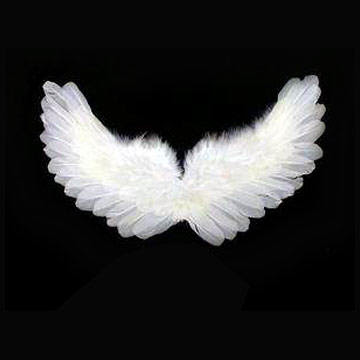 34AD
70AD
Ancient Israel
1-wk
Final Warning
Israel’s Final Warning of its Close of Probation
“O generation of vipers, who hath warned you to flee from the wrath to come?” Luke 3:7; Isa 1:4; Gen 3:15
  “And now also the ax is laid unto the root of the trees: every tree therefore which bringeth not forth good fruit is hewn down, and cast into the fire.” Luke 3:9
  “Go not into the way of the Gentiles, and into [any] city of the Samaritans enter ye not:  But go rather to the lost sheep of the house of Israel.”  Matthew 10:5, 6
 “When the lord therefore of the vineyard cometh, what will he do unto those husbandmen?  
They say unto him, He will miserably destroy those wicked men, and will let out [his] vineyard unto other husbandmen, which shall render him the fruits in their seasons.”  Matthew 21:40, 41
 “O Jerusalem, Jerusalem, [thou] that killest the prophets… Behold, your house is left unto you desolate.  For I say unto you, Ye shall not see me henceforth, till ye shall say, Blessed [is] he that cometh in the name of the Lord.”  Matthew 23:37-39
[Speaker Notes: Both John the Baptist and Jesus were intimately familiar with God’s Everlasting Covenant (Genesis 3:15), identifying two classes of people, one of which would be labeled the “seed of the serpent”.  It is no wonder therefore, that John called the leadership and the people of Israel at his time a “generation of vipers” (See Isaiah 1:3, 4).  Further, John and Jesus understood the prophecies of Daniel and sought to bring final words of warning [“flee from the wrath to come”] to a people whose probation was soon to close, the lost sheep of the house of Israel.  Jesus would “confirm the covenant with many for one week” as the final seven years of the 490year probationary period drew to its end (Daniel 9:27).]
A Close-up View of the 70th Week
“THE TIME OF THY VISITATION”  - LUKE 19:44
CLOSE OF PROBATION FOR THE NATION OF ISRAEL
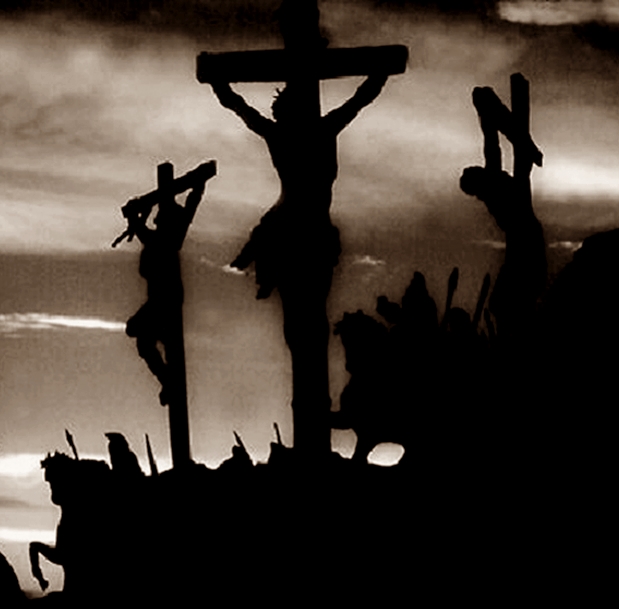 Fall 
27AD
Fall 
34AD
3.5 Yrs or 1260 Days
3.5 Yrs or 1260 Days
Spring 31AD
Christ’s Ministry on Earth
Christ’s Ministry in the 
Heavenly Sanctuary
2520 Days
[Speaker Notes: The 70th Week
 Jesus is baptized at the age of 30 in the Jordan river by John the Baptist in the Fall of 27AD (Dan 9:24, 25)
Jesus’ ministry ends abruptly after 3.5years as He is “cut-off, but not for Himself”, in the middle of this final week,  causing the “sacrifices and oblations to cease” (Daniel 9:26, 27)
Jesus would “confirm the covenant with many” [the Nation of Israel] for an additional 3.5years until the stoning of Stephen in AD34 (Daniel 9:27).  Israel’s probation would end and it would lose  (be scattered) its chosen status as God’s ambassadors to the world.  The Christian church, built-upon Jesus and raised up through the ministry of the Apostles would be gathered in and assume the honorable position]
Seventh-day Adventism’s “1-Week”
Close of Probation
A Time of Trouble
Return to the Old Paths of Adventism, “unsealing” forgotten/lost truths
  Eat the Little Book of Daniel and Revelation and become Watchmen for Adventism (Isa 58:1, 2; 62:6; Ezek 2, 3)
  Receive the Latter Rain that began to fall “in measure” on 9/11/2001
  Settle into present truth Intellectually and Spiritually ; Receive the Seal of God
 Experience Righteousness by Faith
  Briers and thorns  will debate with the message of the Latter Rain (Isa 27:4,8)
End of Adventism
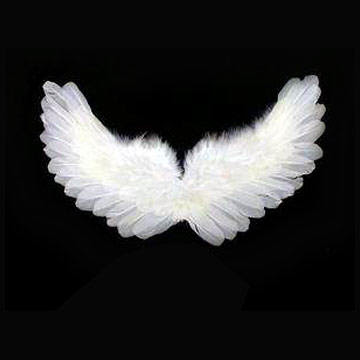 Sunday Law
“time is no more…”
Final Warning
9/11/2001
70-Weeks
Final Warning of
Adventism’s Close of Probation
457BC
34AD
408BC
The Day of the East Wind, 3rd Woe arrives (Isa 27:8; Rev 11:14)
  The 4th Angel descends; earth is lightened with His glory (Rev 18:1, 2)
  The judgment of the living commences in heaven (Acts 3:19)
  The Latter Rain begins to fall “in measure” (Isa 27:8)
  The sun/moon (Bible) shines brighter unto the perfect day (Isa 30:25; 26)
  God is healing breach in His last church by those returning to Old Paths (Isa 30:26; 58:12-14)
7-wks
1-wk
62-wks
[Speaker Notes: A sign, perceptible to the senses, has been given to the last generation of Adventism (similar to the experience of Early Adventism and every preceding generation), stating that the time of our visitation is at hand.  Let us consider the “works” of revival and reformation required to be among those counted to receive the seal of God.  

{21MR 437.1, 2} All the messages given from 1840-1844 are to be made forcible now, for there are many people who have lost their bearings. The messages are to go to all the churches.  
     Christ said, "Blessed are your eyes, for they see; and your ears, for they hear. For verily I say unto you, That many prophets and righteous men have desired to see those things which ye see, and have not seen them; and to hear those things which ye hear, and have not heard them" [Matthew 13:16, 17]. Blessed are the eyes which saw the things that were seen in 1843 and 1844.]
Preparation for “Receiving” God’s Seal
The leaders in the sanitarium have mingled with unbelievers, admitting them to their councils, more or less; but it is like going to work with their eyes shut. They lack the discernment to see what is going to break upon us at any time. There is a spirit of desperation, of war and bloodshed, and that spirit will increase until the very close of time. Just as soon as the people of God are sealed in their foreheads,--it is not any seal or mark that can be seen, but a settling into the truth, both intellectually and spiritually, so they cannot be moved,--just as soon as God's people are sealed and prepared for the shaking, it will come. Indeed, it has begun already; the judgments of God are now upon the land, to give us warning, that we may know what is coming. Ms 173, 1902, pp. 3-6. ("Medical Missionary Work in Southern California," November 20, 1911.)  {1MR 249.2}
“… O Daniel, I am now come forth to give thee skill and understanding.  At the beginning of thy supplications the commandment came forth, and I am come to show [thee]; for thou [art] greatly beloved: therefore understand the matter, and consider the vision.” Daniel 9:22, 23
Intellectually
“Thy words were found, and I did eat them; and thy word was unto me the joy and rejoicing of mine heart: for I am called by thy name, O LORD God of hosts.”  Jeremiah 15:16
Spiritually
[Speaker Notes: “And also I have withholden the rain from you, when [there were] yet three months to the harvest: and I caused it to rain upon one city, and caused it not to rain upon another city: one piece was rained upon, and the piece whereupon it rained not withered.” Amos 4:7

“And it shall come to pass in that day, [that] the LORD shall beat off from the channel of the river unto the stream of Egypt, and ye shall be gathered one by one, O ye children of Israel.”  Isaiah 27:12

Two Classes Illustrated (Acts 2:1-20):
Recipients of the Rain:  “And there were dwelling at Jerusalem Jews, devout men, out of every nation under heaven.  Now when this was noised abroad, the multitude came together, and were confounded, because that every man heard them speak in his own language.  And they were all amazed and marvelled, saying one to another, Behold, are not all these which speak Galilaeans?  And how hear we every man in our own tongue, wherein we were born?” Acts 2:5-8
Those Without the Rain (Briers & Thorns): “And they were all amazed, and were in doubt, saying one to another, What meaneth this?  Others mocking said, These men are full of new wine.” Acts 2:12-13

Faith I Live By (pg 333, 334) - "While we cherish the blessing of the early rain, we must not, on the other hand, lose sight of the fact that without the latter rain, to fill out the ears and ripen the grain, the harvest will not be ready for the sickle, and the labor of the sower will have been in vain. Divine grace is needed at the beginning, divine grace at every step of advance, and divine grace alone can complete the work. . . . There must be no neglect of the grace represented by the former rain. Only those who are living up to the light they have, will receive greater light. Unless we are daily advancing in the exemplification of the active Christian virtues, we shall not recognize the manifestations of the Holy Spirit in the latter rain. It may be falling on hearts all around us, but we shall not discern or receive it.”

Settling into the Truth Intellectually & Spiritually:
“And the LORD said unto him, Go through the midst of the city, through the midst of Jerusalem, and set a mark upon the foreheads of the men that sigh and that cry for all the abominations that be done in the midst thereof.” Ezekiel 9:4

“Bind up the testimony, seal the law among my disciples.” Isaiah 8:16

“For Ezra had prepared his heart to seek the law of the LORD, and to do [it], and to teach in Israel statutes and judgments.” Ezra 7:10

“Ask ye of the LORD rain in the time of the latter rain; [so] the LORD shall make bright clouds, and give them showers of rain, to every one grass in the field.”  Zechariah 10:1

“And I say unto you, Ask, and it shall be given you; seek, and ye shall find; knock, and it shall be opened unto you… If ye then, being evil, know how to give good gifts unto your children: how much more shall [your] heavenly Father give the Holy Spirit to them that ask him?” Luke 11:9-13

Honey (God’s [Prophetic] Word/Message) Enlightens the Eyes Like Salve:
“So I opened my mouth, and he caused me to eat that roll. And he said unto me, Son of man, cause thy belly to eat, and fill thy bowels with this roll that I give thee. Then did I eat [it]; and it was in my mouth as honey for sweetness.” Ezekiel 3:2, 3
“But Jonathan heard not when his father charged the people with the oath: wherefore he put forth the end of the rod that [was] in his hand, and dipped it in an honeycomb, and put his hand to his mouth; and his eyes were enlightened.”  1 Samuel 14:27
“I counsel thee to buy of me gold tried in the fire, that thou mayest be rich; and white raiment, that thou mayest be clothed, and [that] the shame of thy nakedness do not appear; and anoint thine eyes with eyesalve, that thou mayest see.” Revelation 3:18]
Summary of the 70-week Prophecy
The moral purpose of prophecy is to warn the world of the close of mankind’s probation and to assist in preparing a people to receive the character of Christ (2 Peter 1:19, 20)
As we study the Bible based on its prescribed method (line –upon-line – Isa 28:10-13) and Elder Miller’s 14 Rules, we can see the history of Ancient Israel is being repeated by modern Israel, the Seventh-day Adventist Church, to the letter (Ecclesiastes 1:9)
We are living in the final week of the “70-week” pattern where Adventism’s probation will soon close with the passage and enforcement of a Sunday Law
The commencement of the judgment of the living and the latter rains, starting to fall “in measure” on 9/11/2001, marks the Final Warnings for Adventism; yet, there are many who as briers and thorns debate with this truth (Isaiah 27:4, 8)
We must return to the Old Paths of Adventism so that we may find the rest and refreshing for our souls (Jer. 6:16, 17; Isa 28:12)
[Speaker Notes: In a special sense Seventh-day Adventists have been set in the world as watchmen and light bearers. To them has been entrusted the last warning for a perishing world. On them is shining wonderful light from the word of God. They have been given a work of the most solemn import--the proclamation of the first, second, and third angels' messages. There is no other work of so great importance. They are to allow nothing else to absorb their attention.  {9T 19.1} 

So far as his opportunities extend, everyone who has received the light of truth is under the same responsibility as was the prophet of Israel to whom came the word: "Son of man, I have set thee a watchman unto the house of Israel; therefore thou shalt hear the word at My mouth, and warn them from Me. {9T 20.1}]
Future Prophecy Studies
For Questions, Contact Me
Brother Carl Arosarena 
biblestudies@lifemoreabundantpa.com